Team Activity:Gaming Ag N Systems
Run the Model in ‘Interactive’ Mode
Download the model onto your laptop prior to class so that everyone can run the model.
If you are using the model in the Cloud, please assign only one person per Team to run the model. The Cloud cannot support too many users at a time.
Note that weather is stochastic, so it will vary from year to year. Thus, all of your outcomes will vary between runs, even if you don’t change the initial variables, e.g., Crop, Management type, Fertilizer.
Grain prices will also vary due to market variability
At the end of each Year’s Run, the model will summarize the Results.
Record these results in the Table in the handout before continuing. The model does NOT store these results.
Final Report at the End of the 10-year Run
Badges earned for:Nitrate reduction:
One badge for each year that nitrates to streams were <10 ppm 
    Soil conservation: 
One badge if Soil Organic N + Soil InOrganic N stocks at end of 10 yrs exceeds 6500 kg/ha. Note that this is converted to soil carbon stocks in the report, based on research on soil C to N ratios. 

Penalties assessed for:
    Excessive nitrates flows to streams
One penalty for each year that nitrates to streams were >10 ppm  
    Air pollution
One penalty if Atmosphere N stocks exceeds 8150 kg/ha. This is based on data indicating that of the total inorganic N denitrified to the atmosphere, ~20% is converted to nitrous oxide, a potent greenhouse gas.
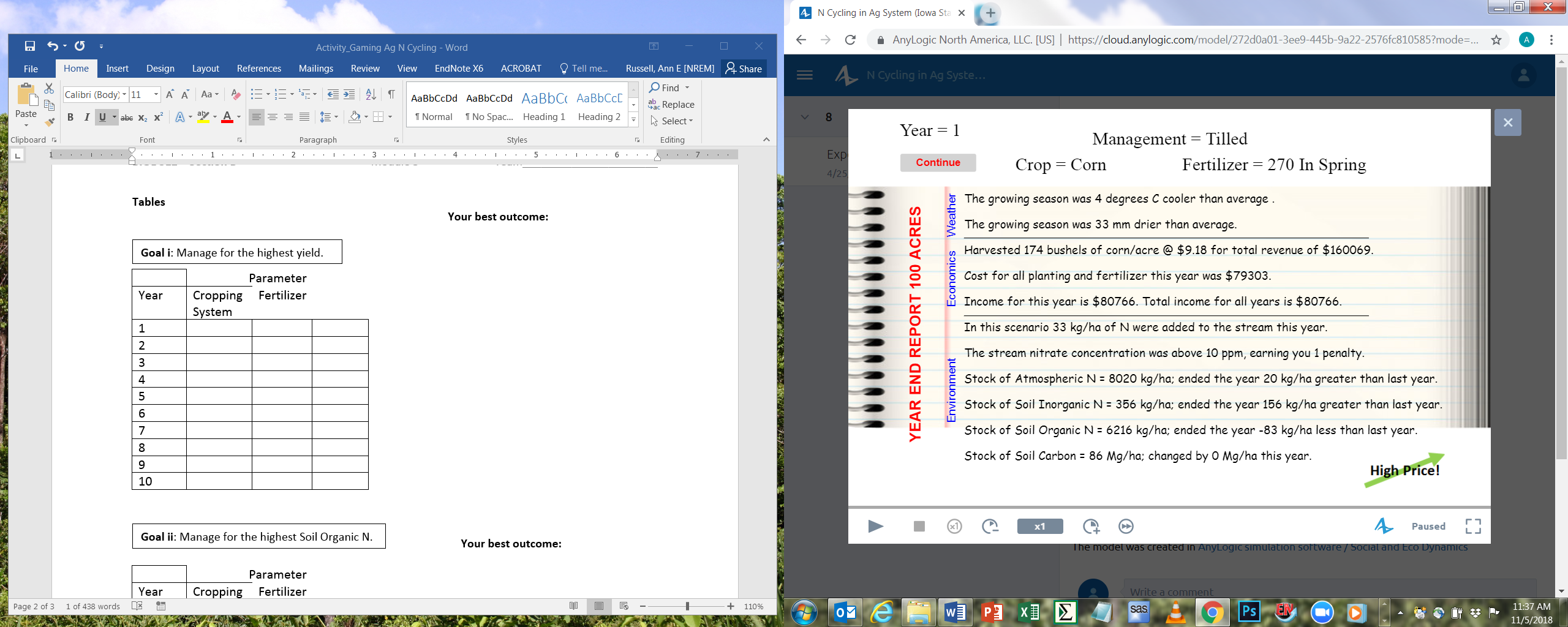 Results page example:
[Speaker Notes: At the end of each year, the model pauses to show the annual report. It displays the crop and management settings that you selected. Look at the economic and environmental results to guide your decision-making about which crop and management factors to choose for the next year. Also, note the weather conditions for the year, as that would have influenced the results. Record the appropriate values from this Report in the Table in your Team Activity Assignment. E.g., For Goal 1, Year 1: Crop = Corn; Fertilizer = 270 in spring; Mgmt = Tilled, and Revenue = $80,766]
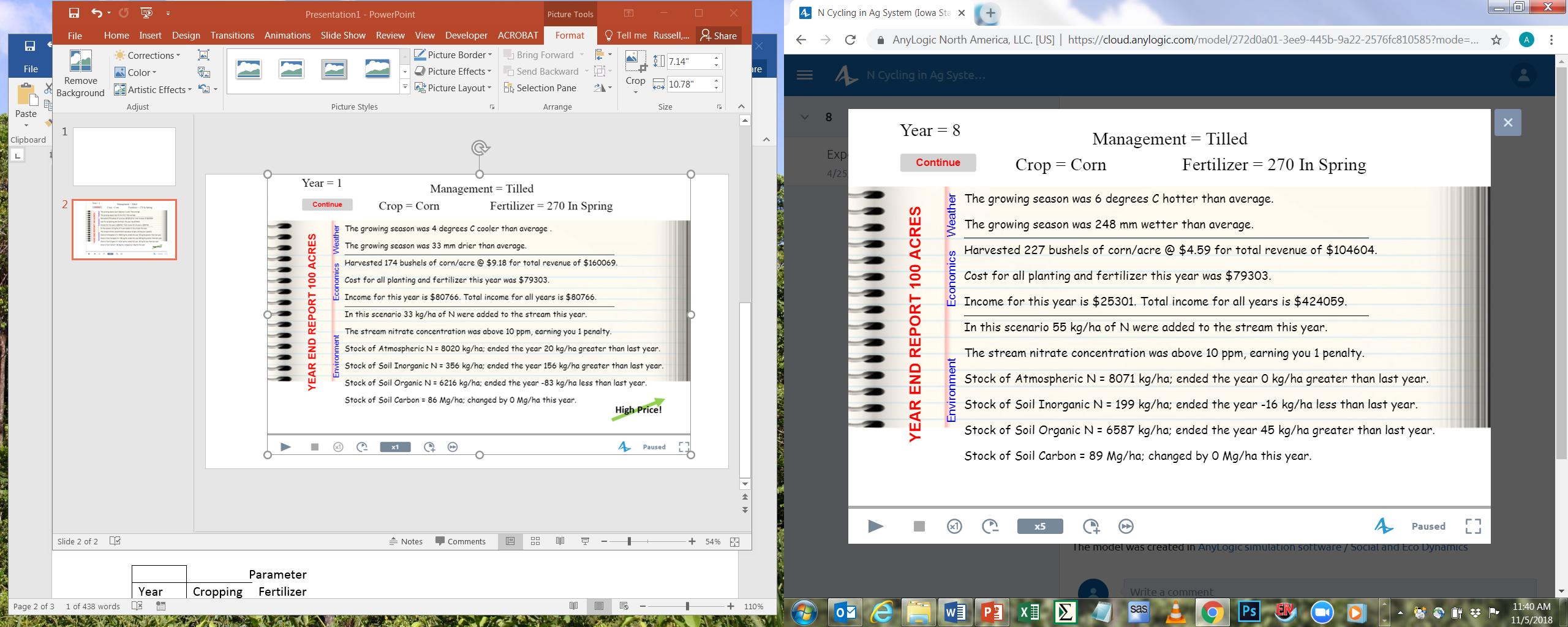 [Speaker Notes: Under Goal 2, Year 8, you would enter the following data into the Team’s Assignment Table: Crop = Corn; Fertilizer = 270 in Spring; Mgmt = Tilled; Stock of SON = 6584 kg/ha]
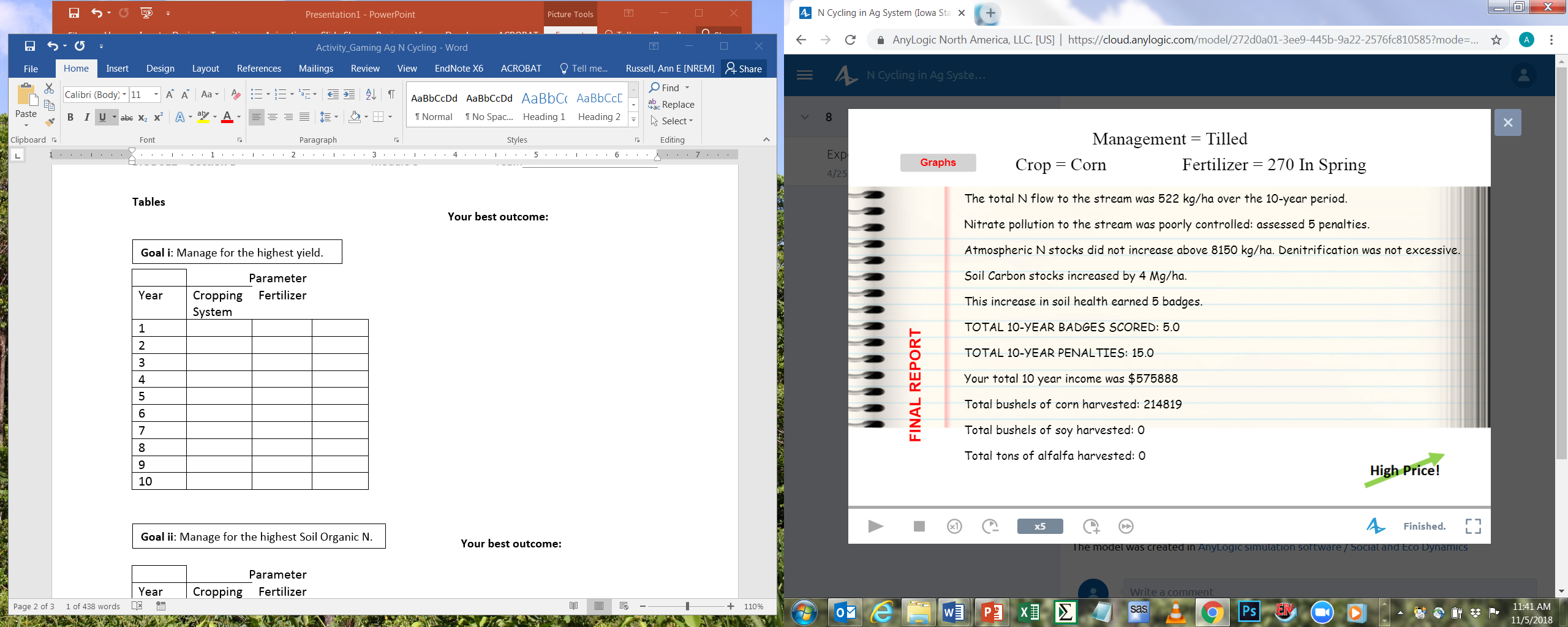 [Speaker Notes: What is the overall outcome of the choices you made? Did you meet the goal that was set? If not, what would you do differently when you play the game next time?]
Goal 1: Maximize Income
Some term definitions/explanations:
Revenue = Total amount of income generated by the sale of the Crop Yield
There are many Expenses involved in producing a crop:
Seeds, fertilizer, equipment, land rental, labor, storage, etc
The Income (or net profit) is what remains after subtracting the Expenses from the Revenue
Some things to consider:
How do Revenue and Expenses differ among the 3 crops?
How does maximizing the Yield of a particular crop affect Revenue and Expenses?